Operations & Maintenance Report – July 2020
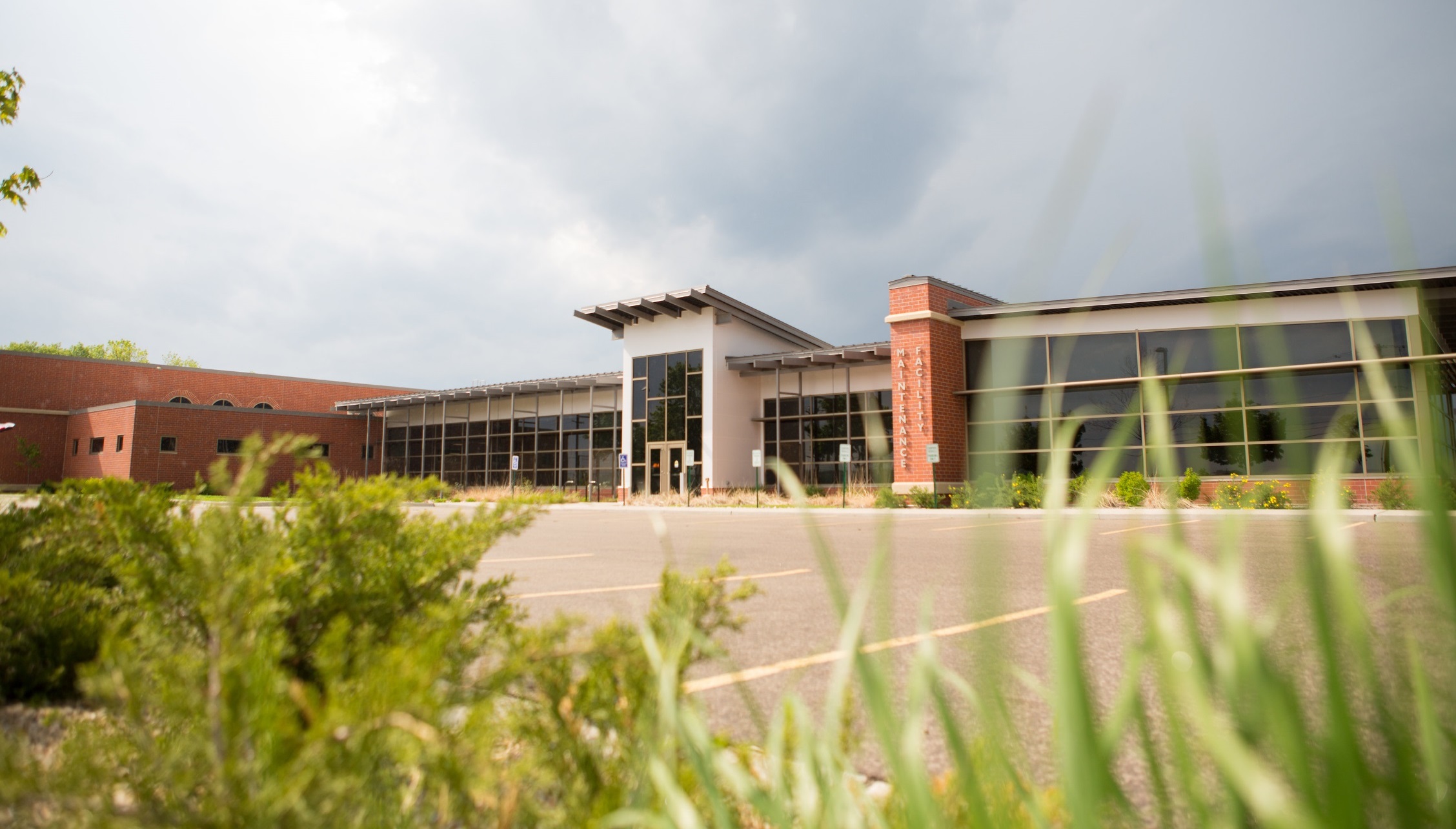 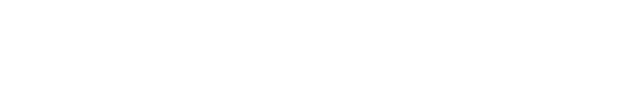 June Plant Performance
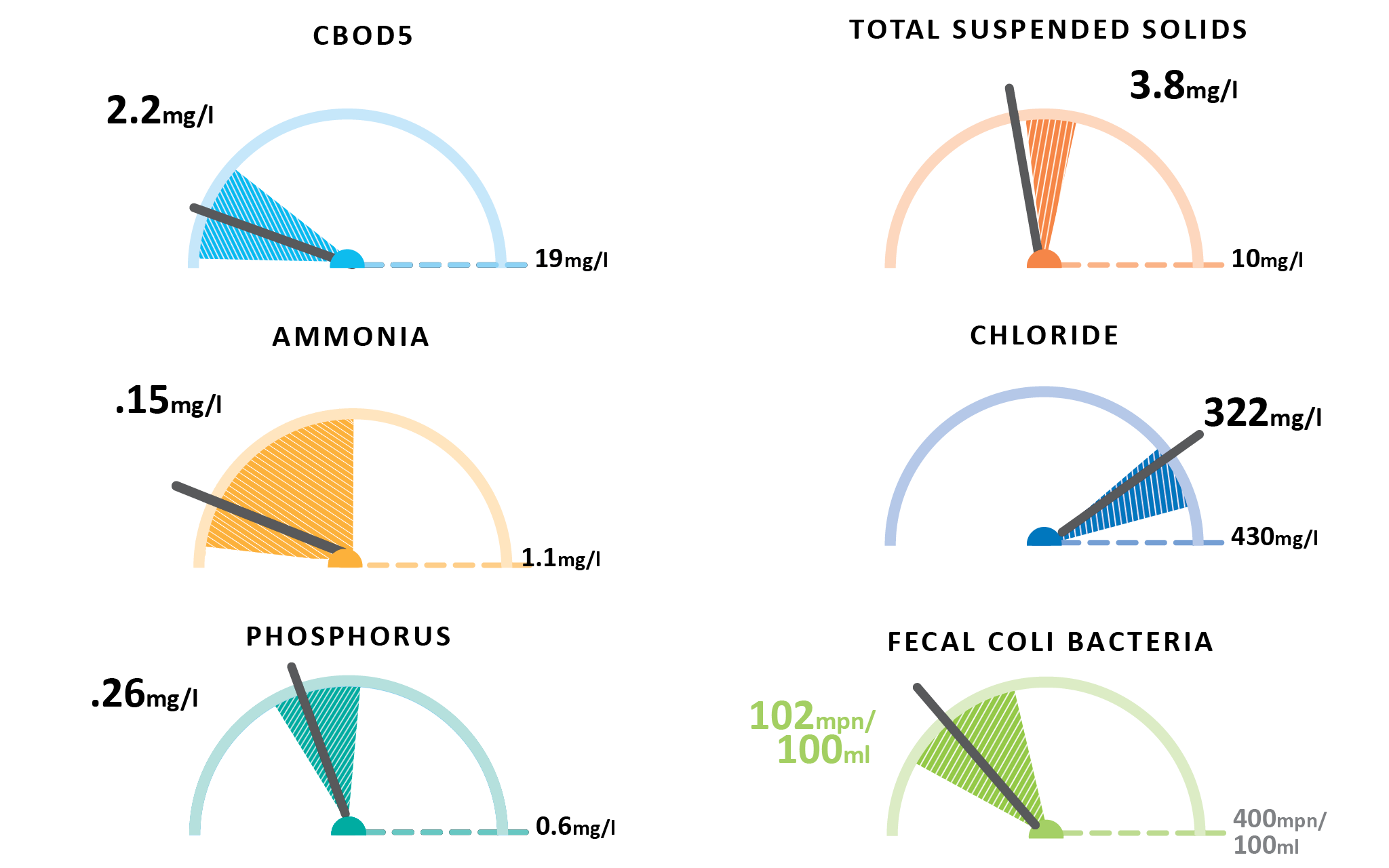 June Resource Recovery
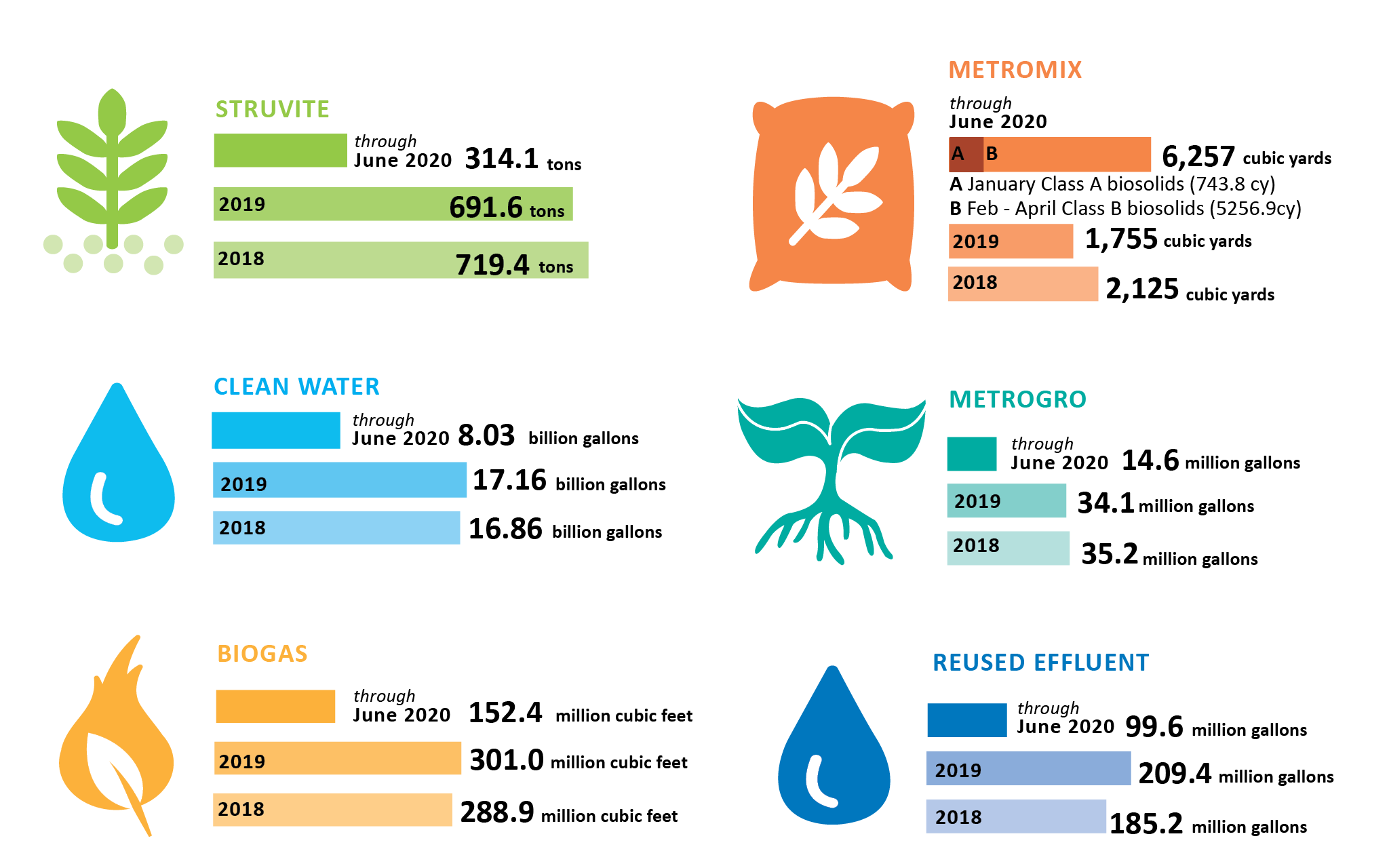 What’s happened in
July
. . . so far.
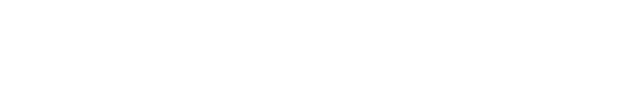 Badfish Creek  Forcemain TFO Summary
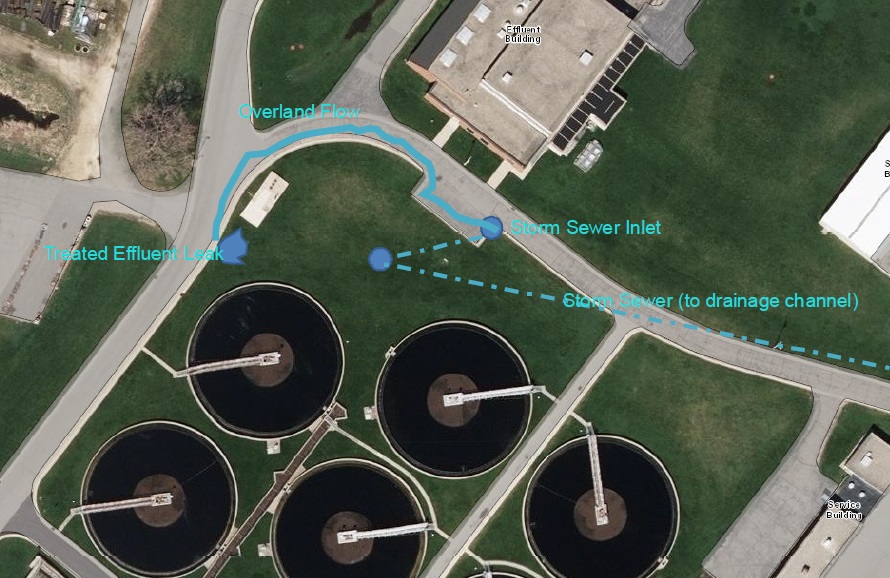 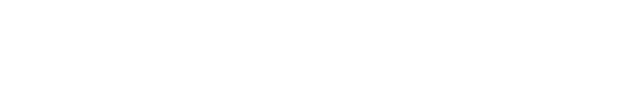 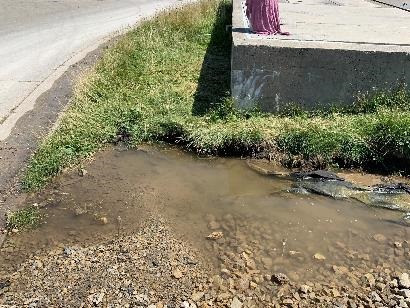 Badfish Creek FM TFO Summary
Leak discovered on the south side of the meter vault (concrete structure above)
Disinfected treated effluent flowed along curb into the storm water system
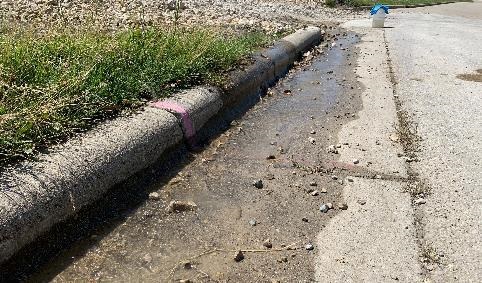 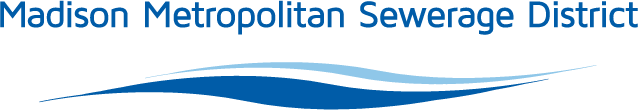 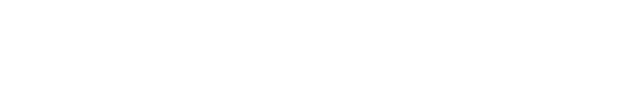 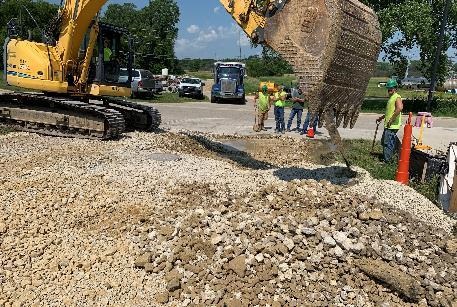 Badfish Creek FM TFO Summary
Contractor excavating where pooling water was found. 

Dig site quickly filling with treated effluent.
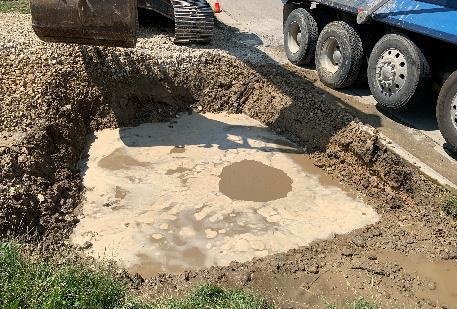 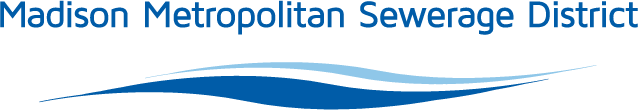 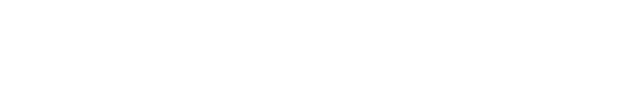 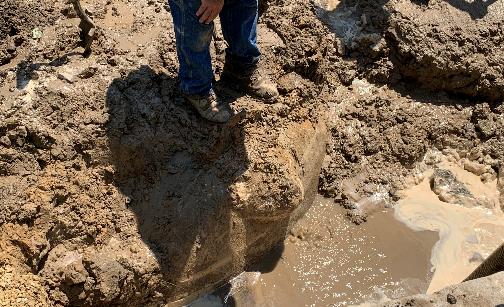 Badfish Creek FM TFO Summary
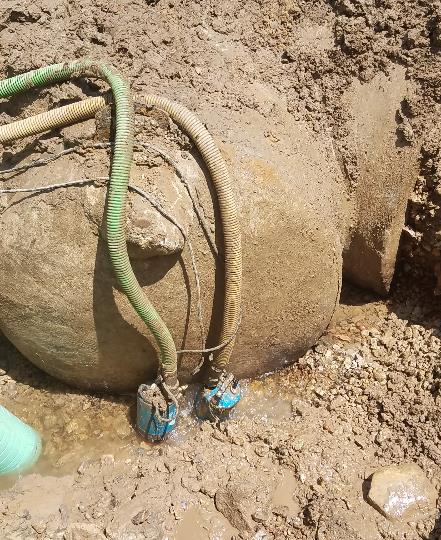 Excavation revealed leak was coming from the bottom of a capped wye section of forcemain. 
Dewatering pumps needed for access to leaking pipe fitting.
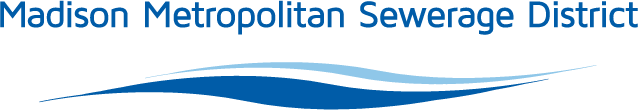 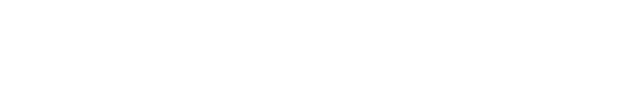 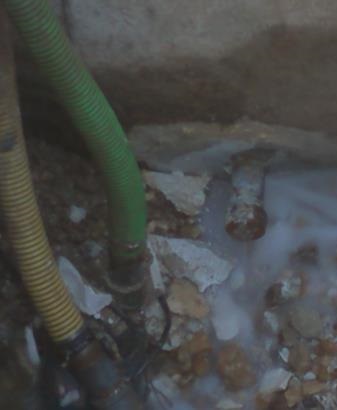 Badfish Creek FM TFO Summary
Closeup of leaking piping fitting at bottom of cap. Mortar encasing pipe has been removed.
Pipe fittings likely used for pressure testing during construction.
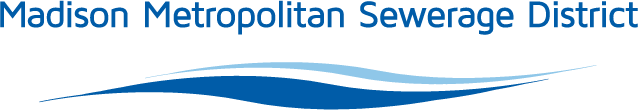 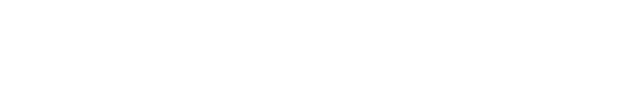 Badfish Creek FM TFO Summary
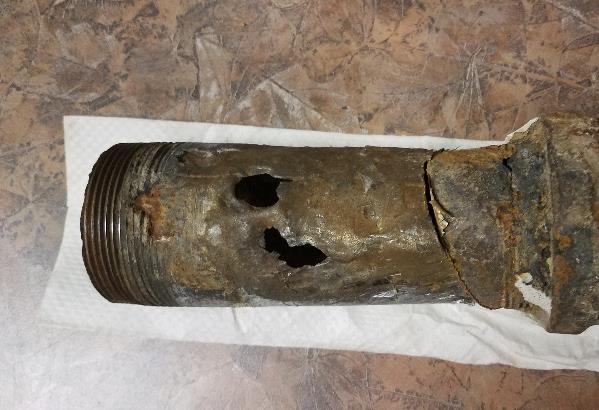 Closeup of corroded pipe fittings. Pipe is 6” long, 2” diameter
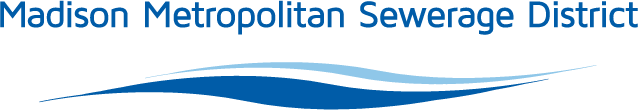 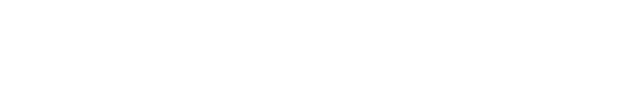 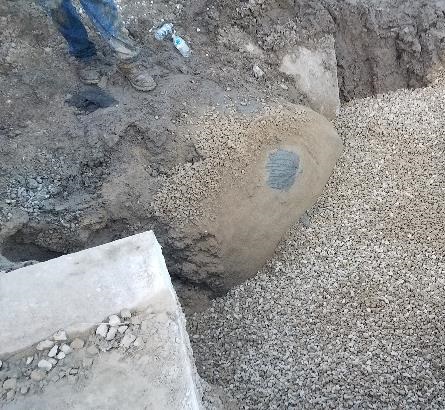 Badfish Creek FM TFO Summary
Contractor completed repairs.Mortar covered plug can be seen at top of cap.
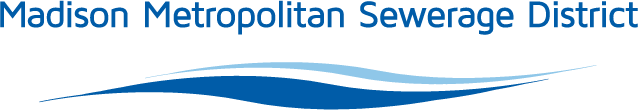 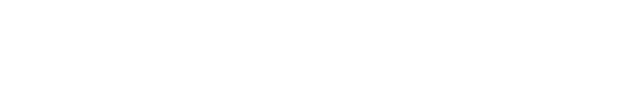 Septage Receiving TFO Summary
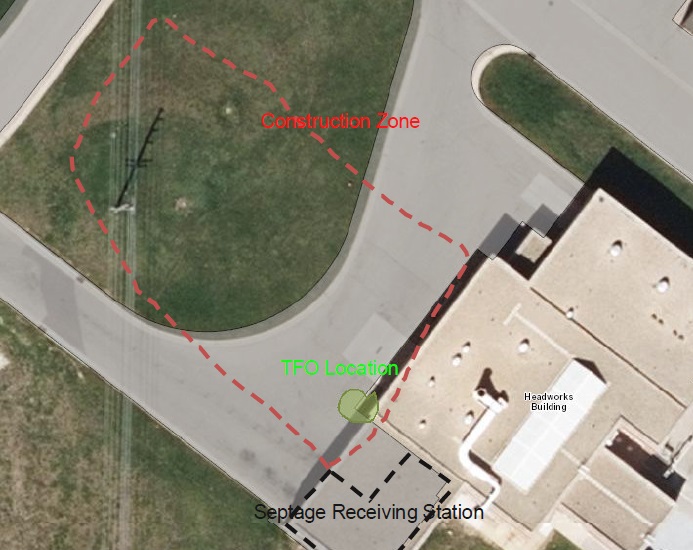 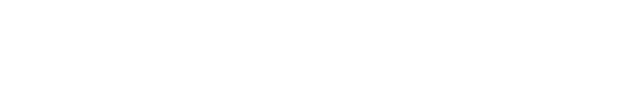 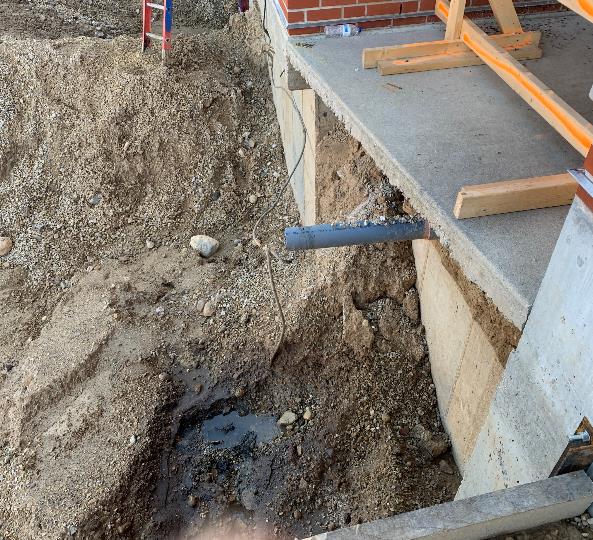 Septage Receiving TFO Summary
Source of the TFO.Drainage pipe had not been capped followingdisconnection.
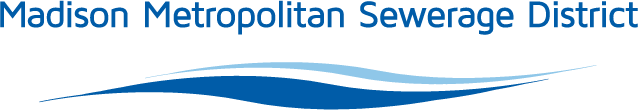 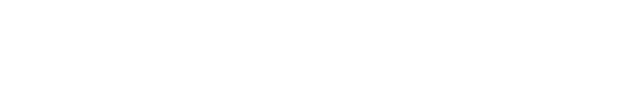 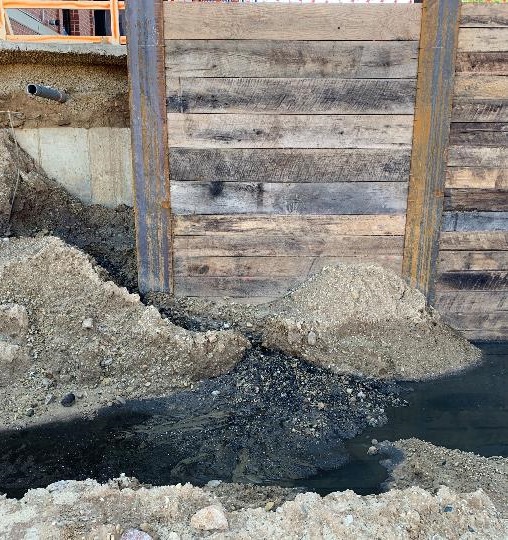 Septage Receiving TFO Summary
Spilled septage material accumulated in the contractor’s excavation site.
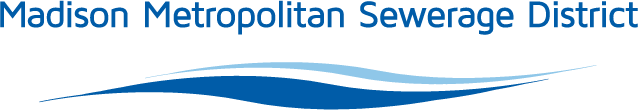 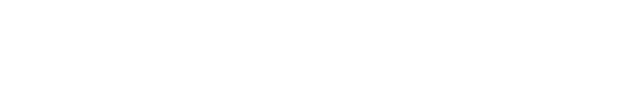 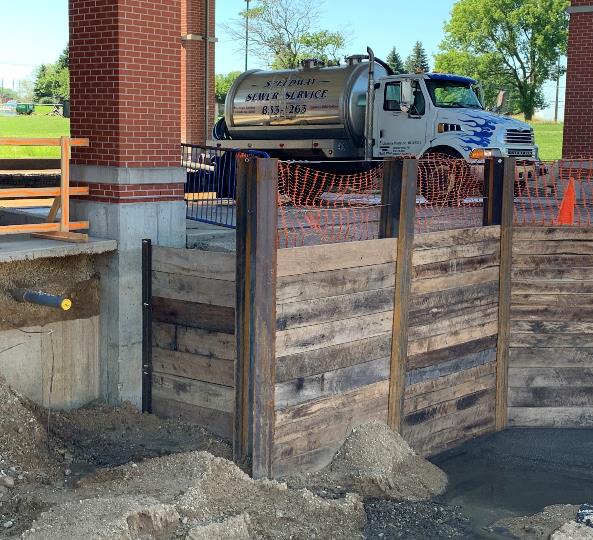 Septage Receiving TFO Summary
Line was capped to prevent further overflow. 

Septage receiving station in background.
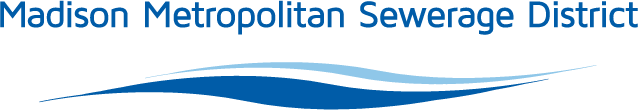 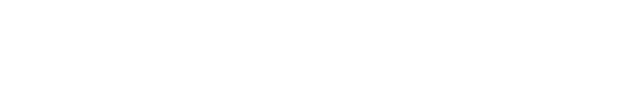 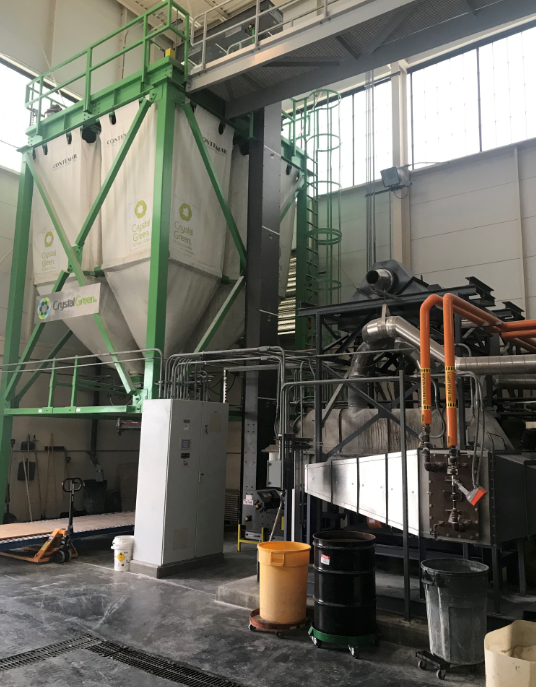 Struvite Harvesting
Conveyor
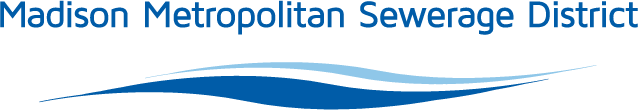 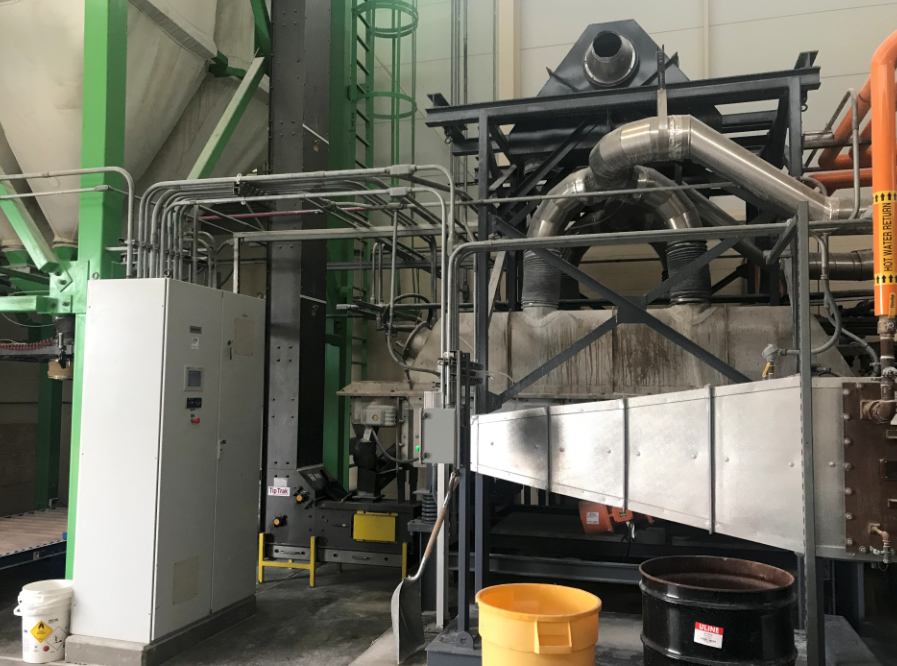 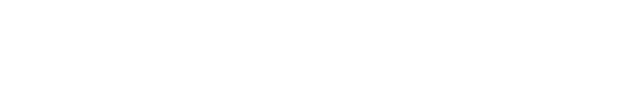 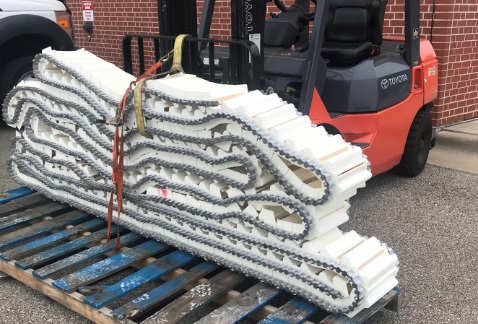 Struvite Harvesting
Conveyor
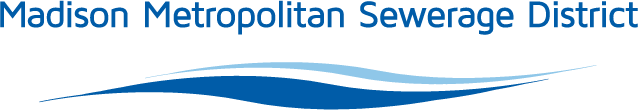 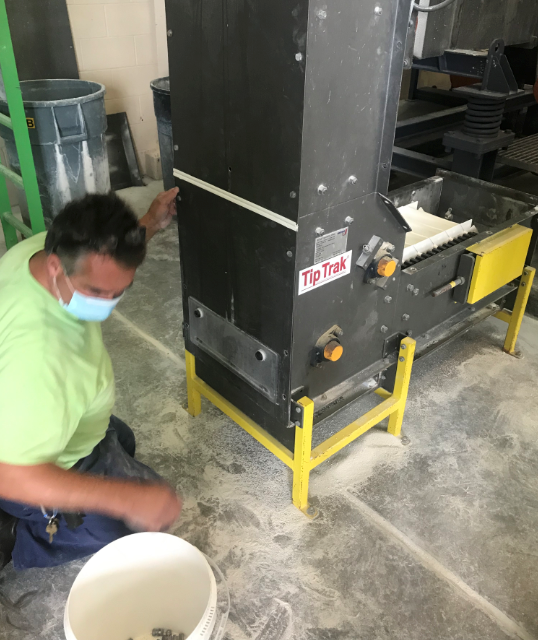 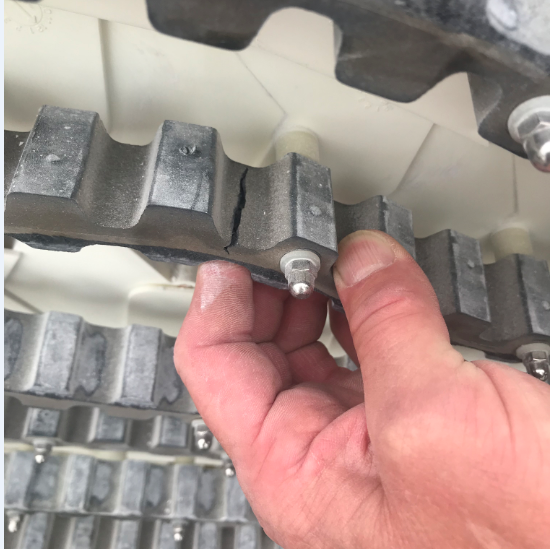 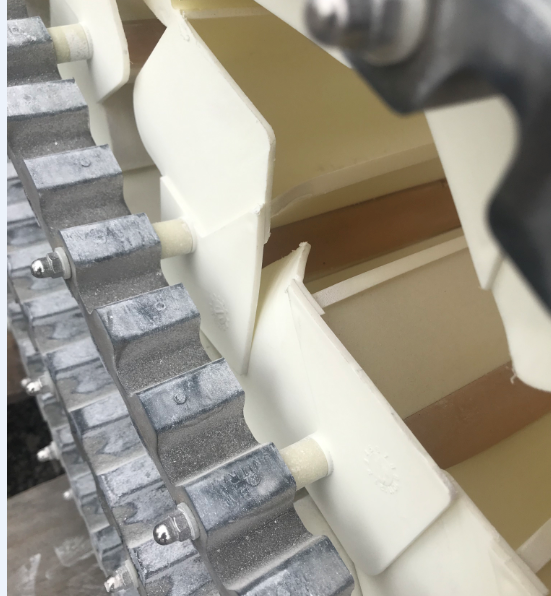 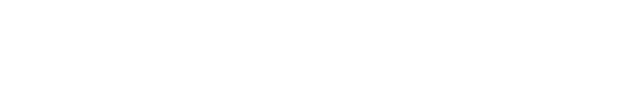 Operations & Maintenance
Did you know?

How many maintenance hours were dedicated to preventative maintenance in 2019?

22,815 hours

*Equivalent to approximately 13 workers 100% dedicated actual work hours.
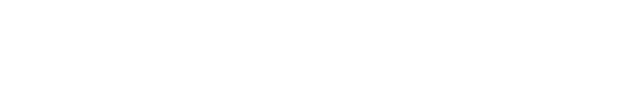 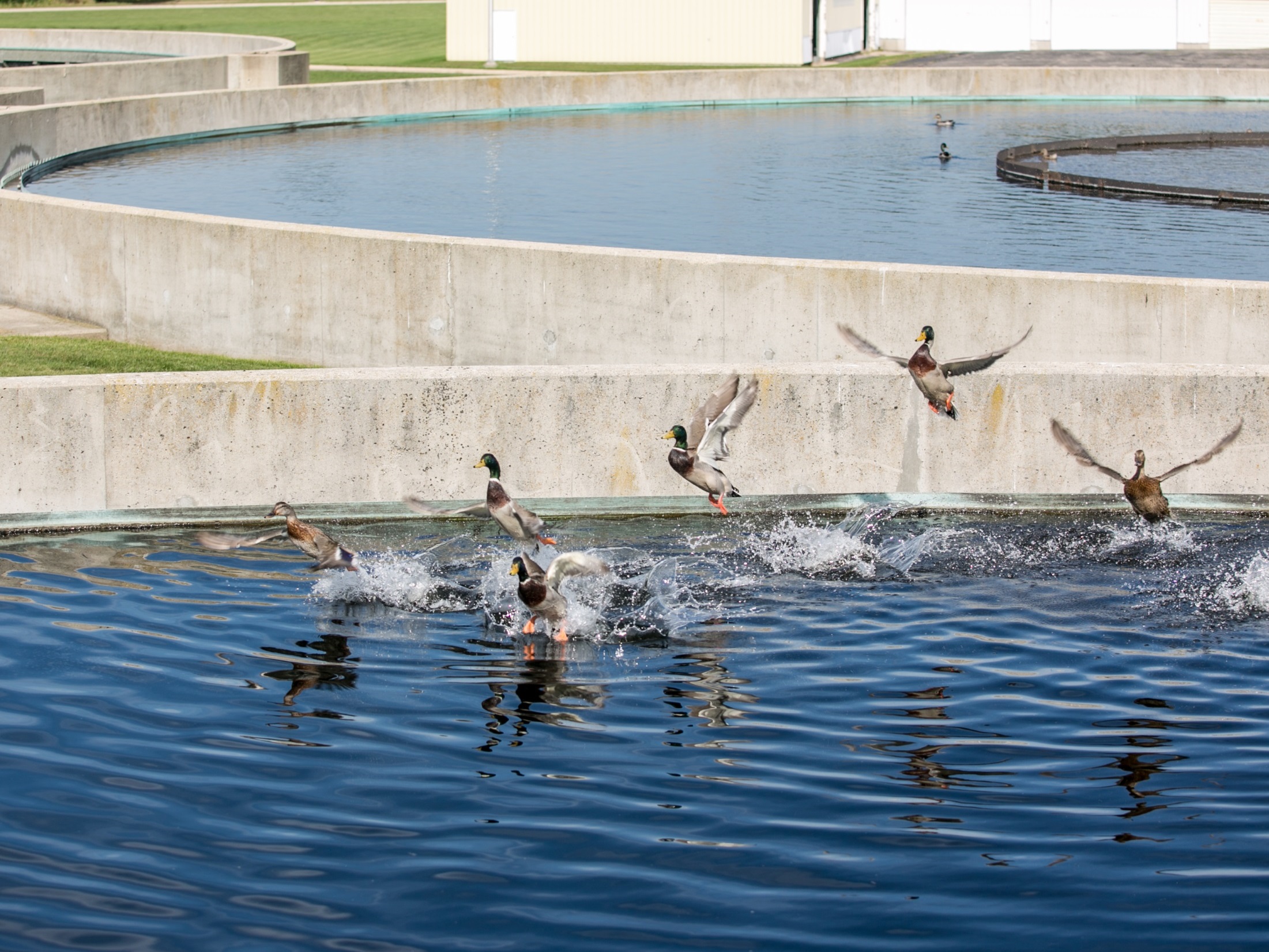 Thank you!
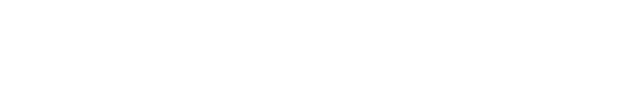